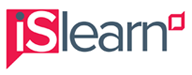 The Digital Companion
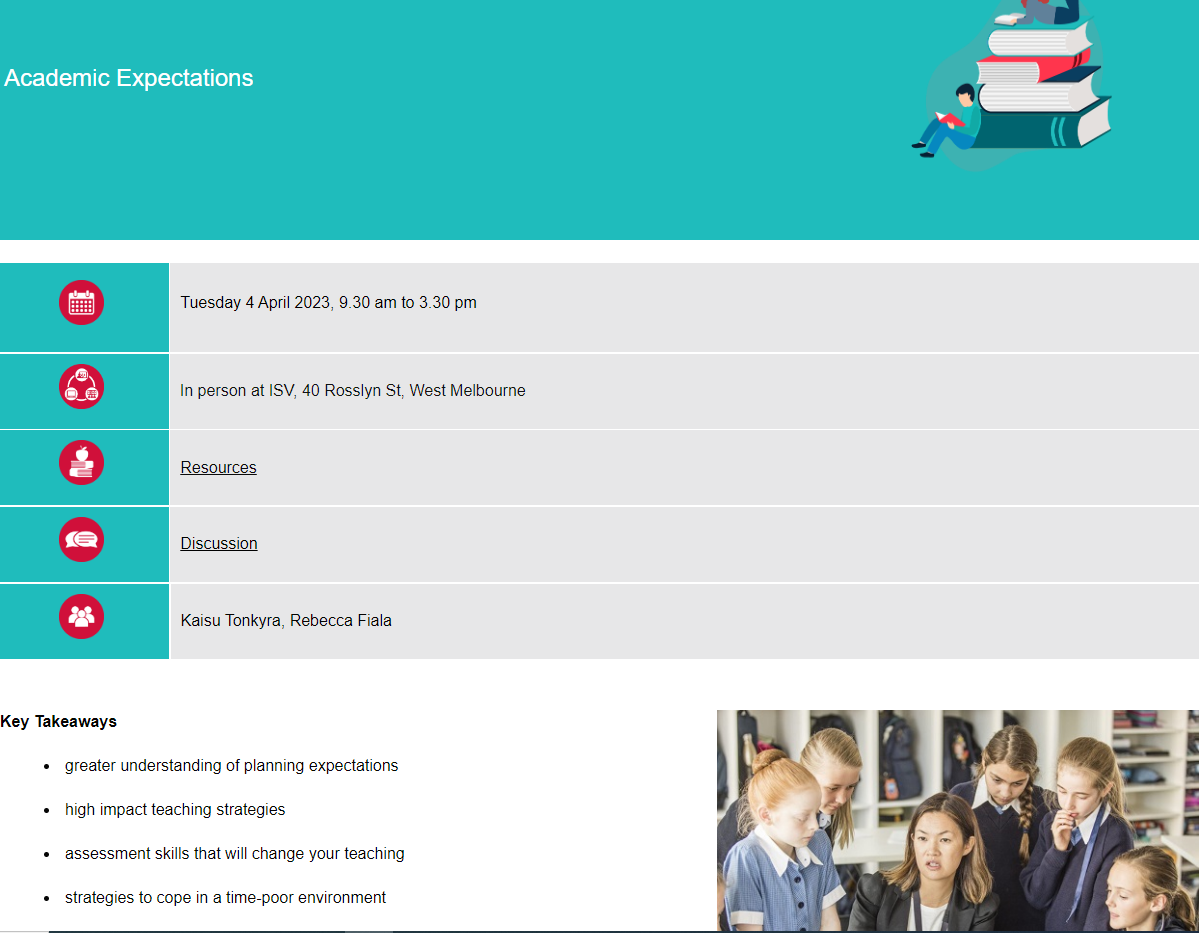 Track your learning
Access resources
Stay in touch
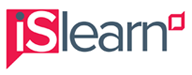 The Digital Companion
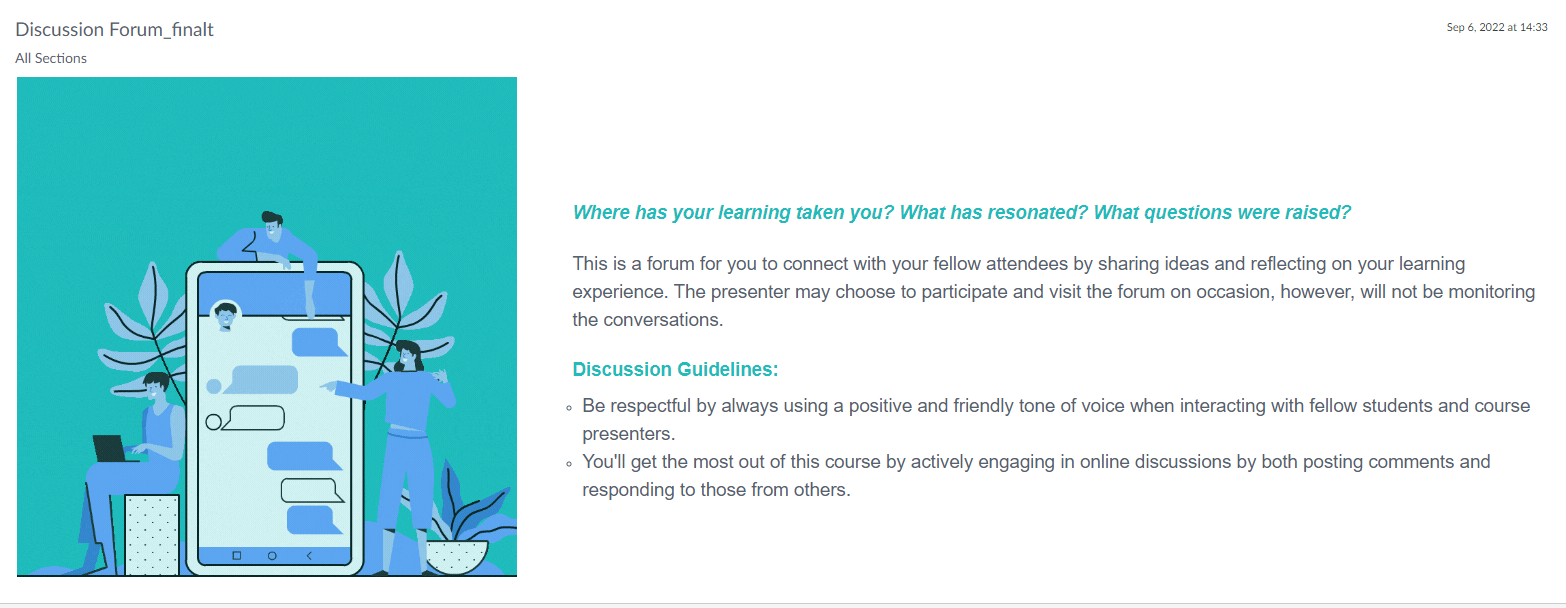 Continue to network with your fellow participants through the discussion space.
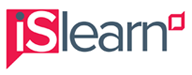 The Digital Companion
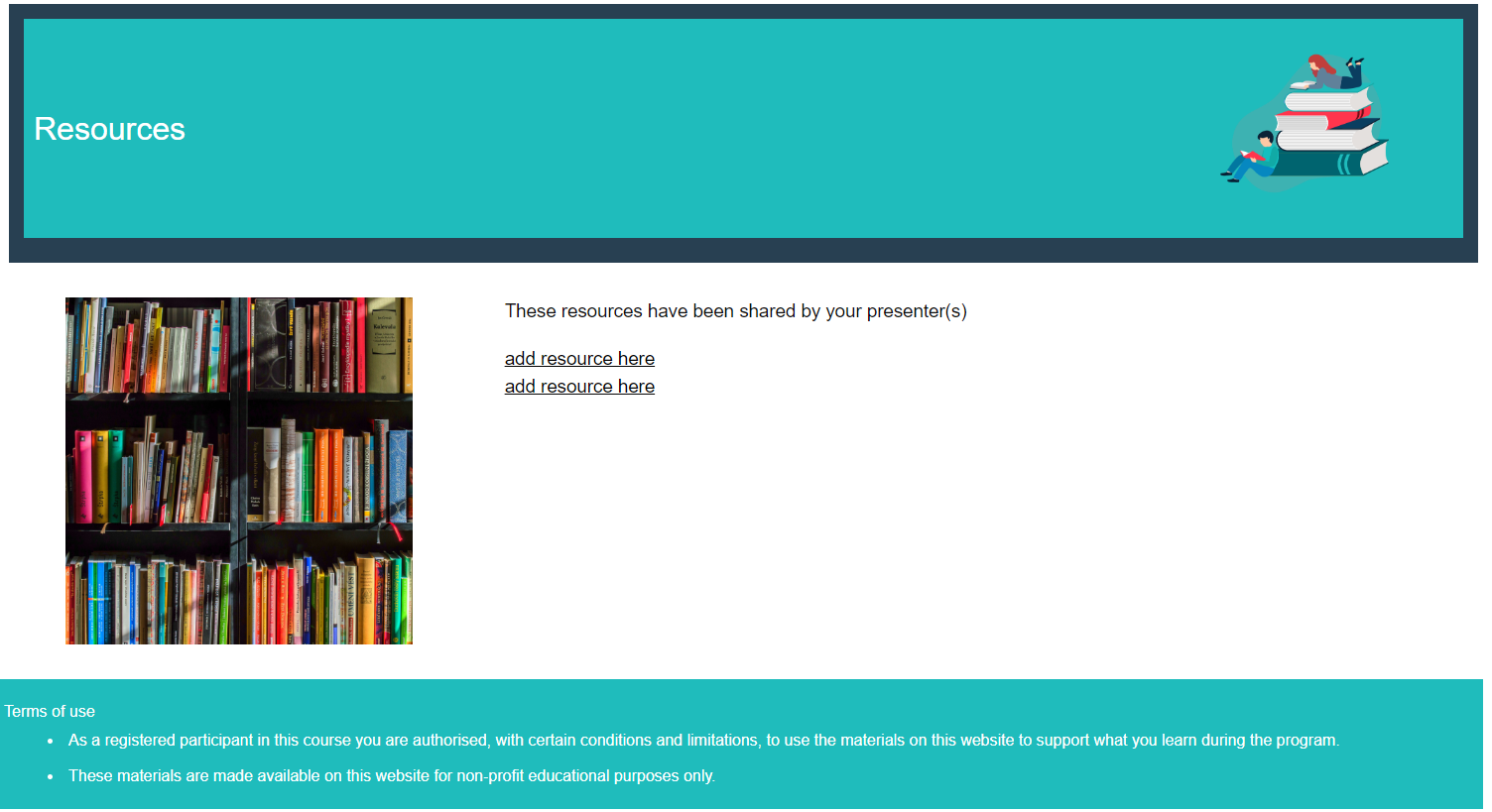 Access presenter resources and see related learning events.
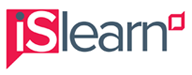 The Digital Companion
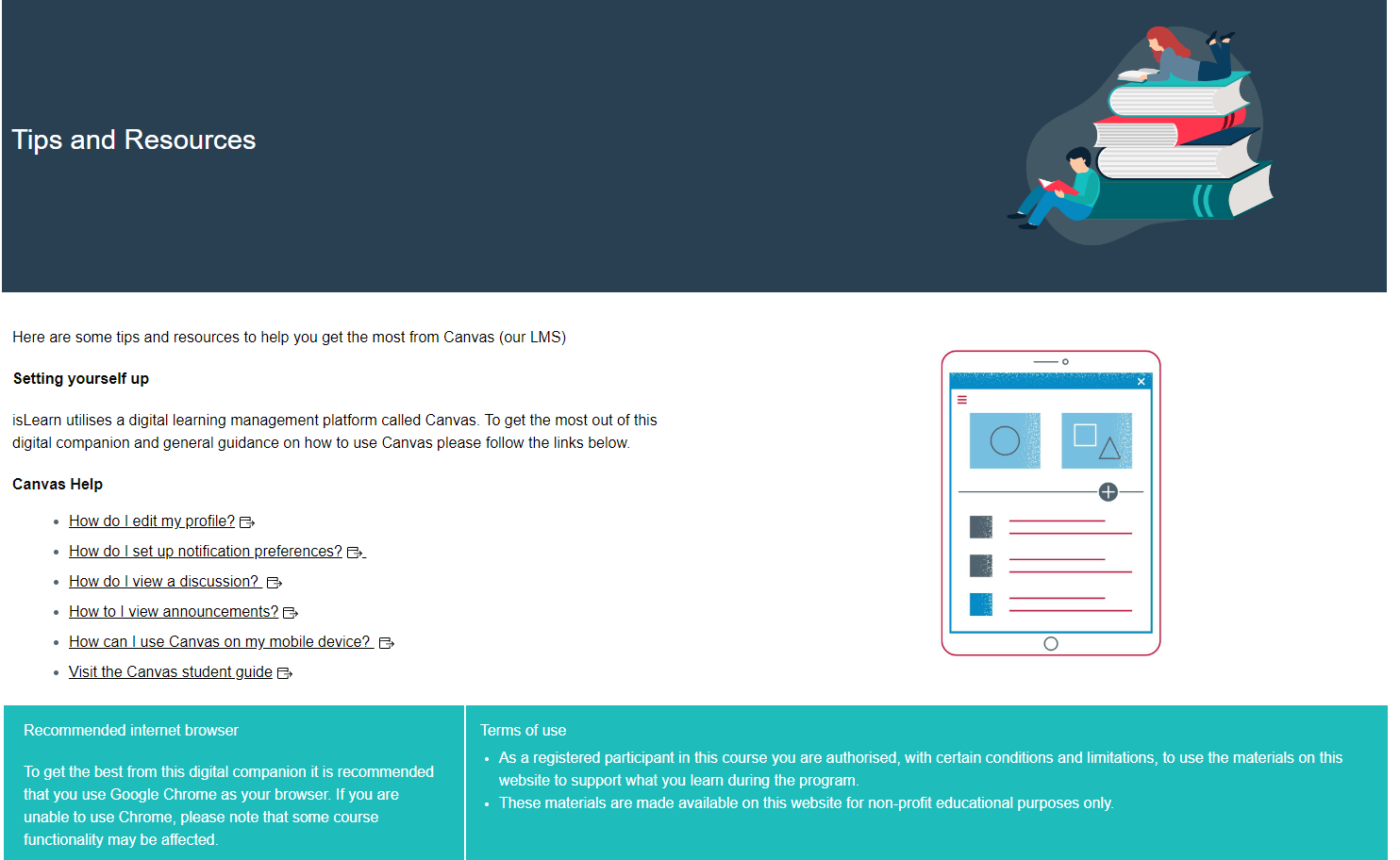 Find technical tips to enhance your Digital Companion experience.